The Design Of A Detector For The Electron Ion Collider
Anders Kirleis
Stony Brook University
Motivation
Simulate e-p collisions within detector environment.
Observe detector data.
Analyze obtained resolutions .
Modify detector design, maximize acceptance.
Software Used
Geant 3 – 
Detector description and simulation tool.
Written at CERN in 1993.
ESIM – 
Framework for Geant 3.
Written by Pavel Nevski (BNL).
Simplifies geometry construction.
Same at ATLSIM (used for ATLAS).
Pythia –
Monte Carlo used to generate 4x100 GeV Proton Events.
Rapgap –
Monte Carlo used to generate 10x250 GeV Electron Events.
The Detector
Solenoid (4T)
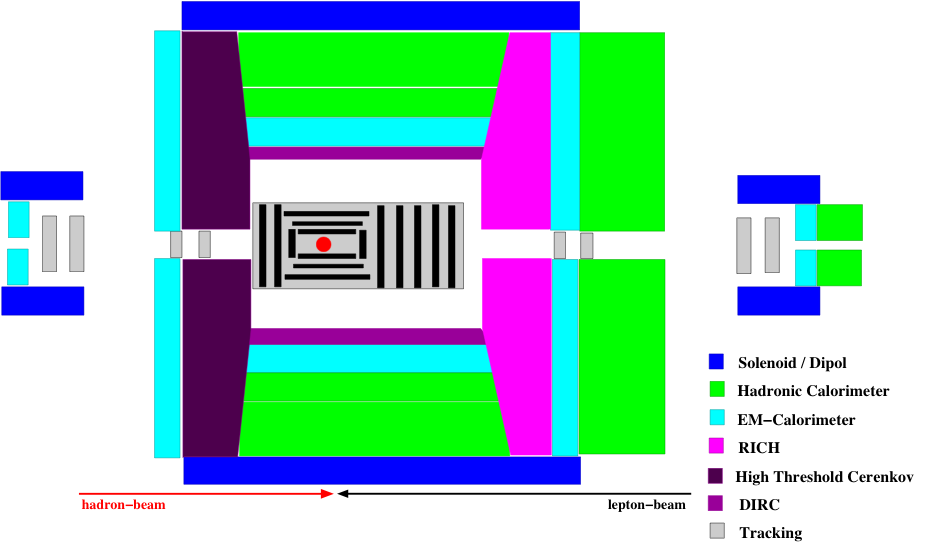 Dipole
3Tm
Dipole
3Tm
FPD
FED
//
//
ZDC
Dipoles needed to have good forward momentum resolution
 Solenoid no magnetic field @ r ~ 0
 DIRC, RICH hadron identification  p, K, p
 high-threshold Cerenkov  fast trigger for scattered lepton
 radiation length very critical  low lepton energies
The Detector
Calorimetry
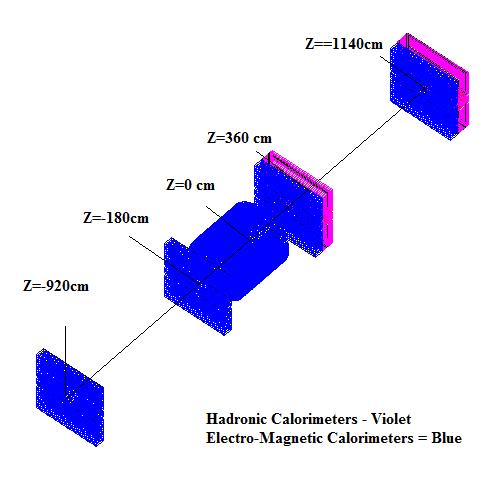 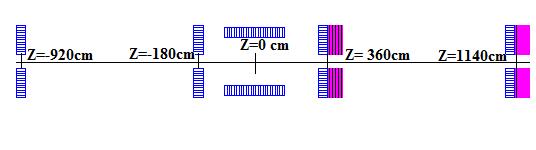 Calorimetry (cont.)
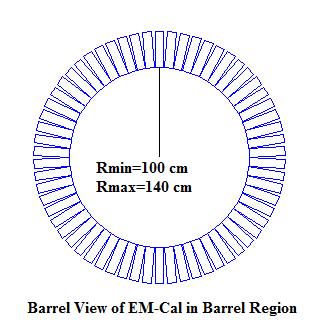 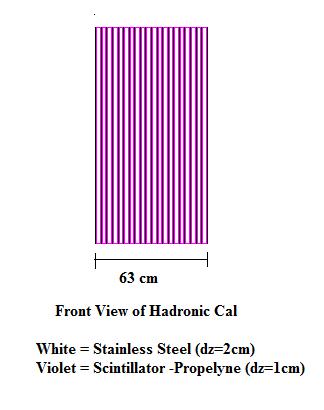 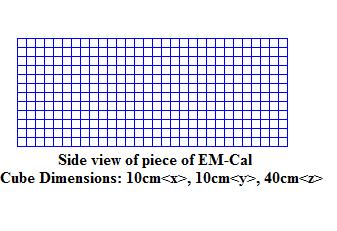 EM Materials: Lead Glass 
HD Materials: Stainless Steel &                                          Propylene sandwiched
Particle Tracking
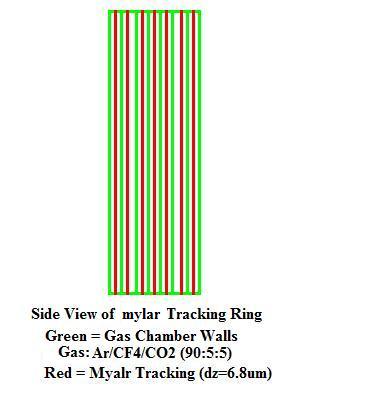 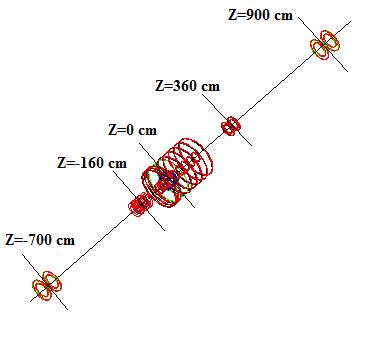 Side View of Wire Chamber
Green: Gas Chamber Enclosure
Gas: Ar/CF4/C02 (90:5:5)
Red: Mylar Sheets
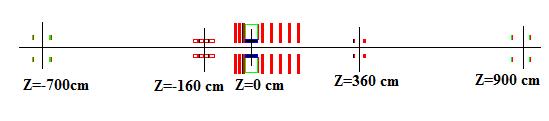 Particle Tracking (cont.)
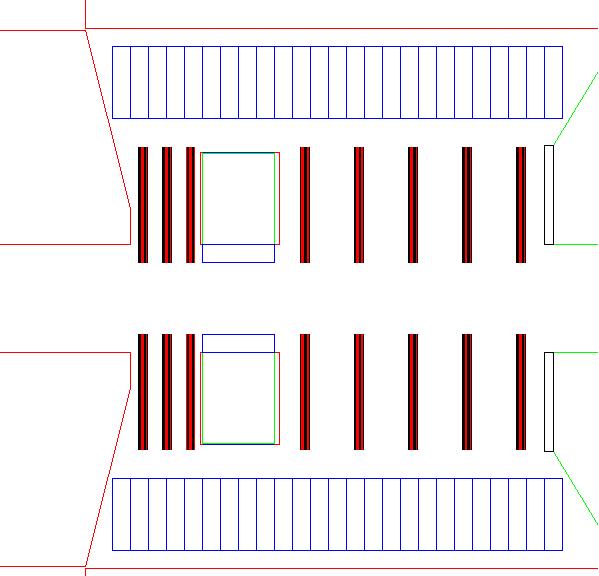 Gas Chamber: Green
Rmin:30cm
Rmax:80cm
Z:40cm
Gas: Helium:Isobutane (80:20)
Silicon Tracking: Blue
Rmin:20cm
Rmax:30cm
Z:40cm
Particle Identification
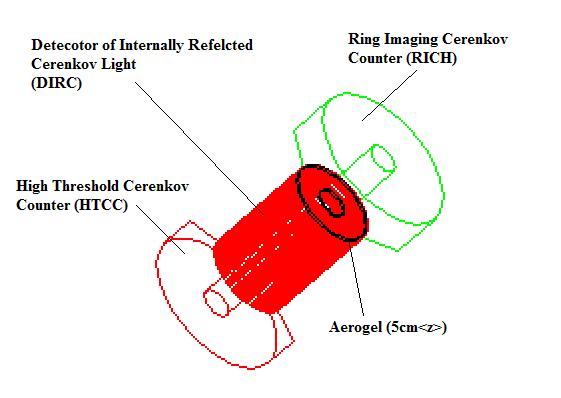 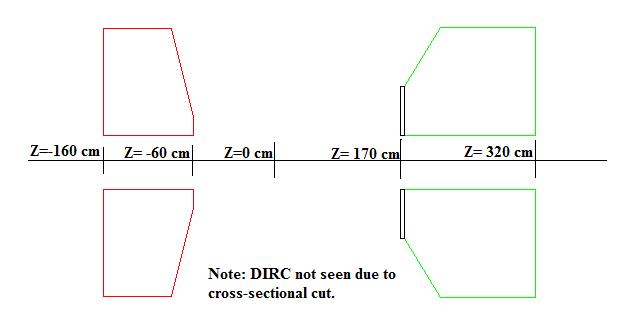 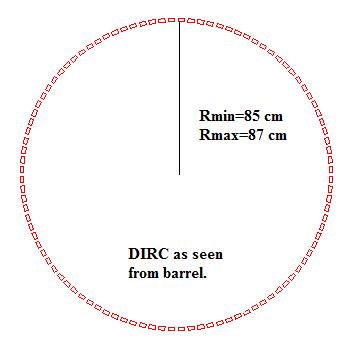 DIRC <z>: 120 cm
DIRC Materials:  Fused Silicia (SiO2)
Inner Radius of HTCC: 30cm
Outer Radius of HTCC: 150cm
HTCC Materials: CO2

Inner Radius of RICH: 30cm
Outer Radius of RICH: 150cm
RICH Materials: C4F10
Magnets
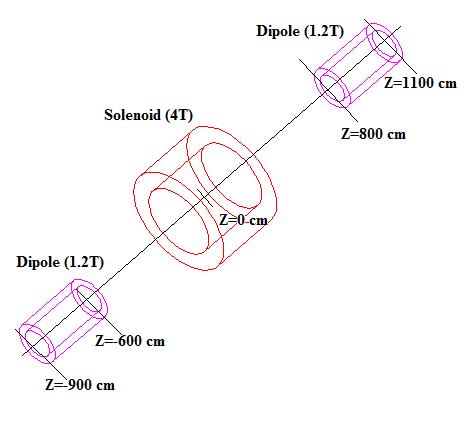 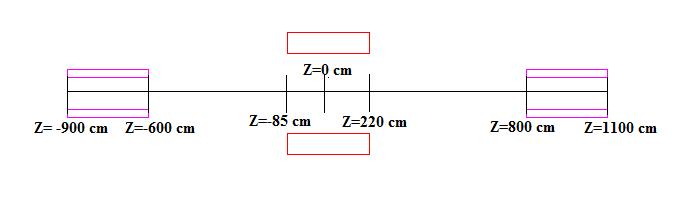 Magnetic Fields
DIPOLE B<y>
SOELNOID B<z>
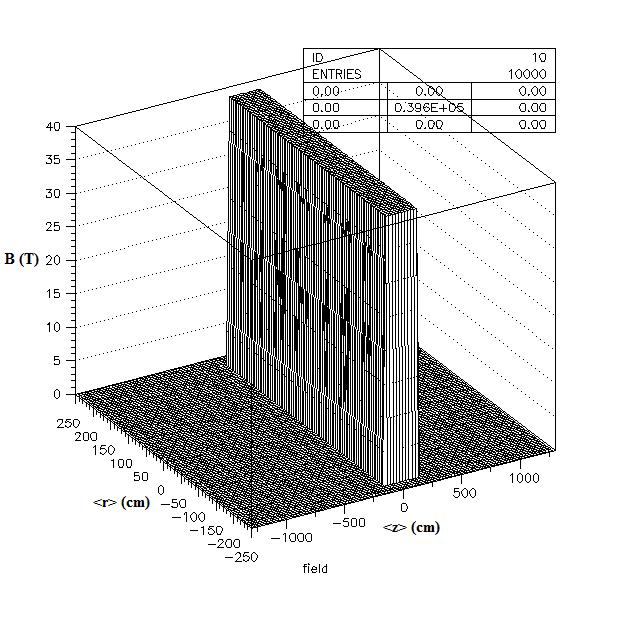 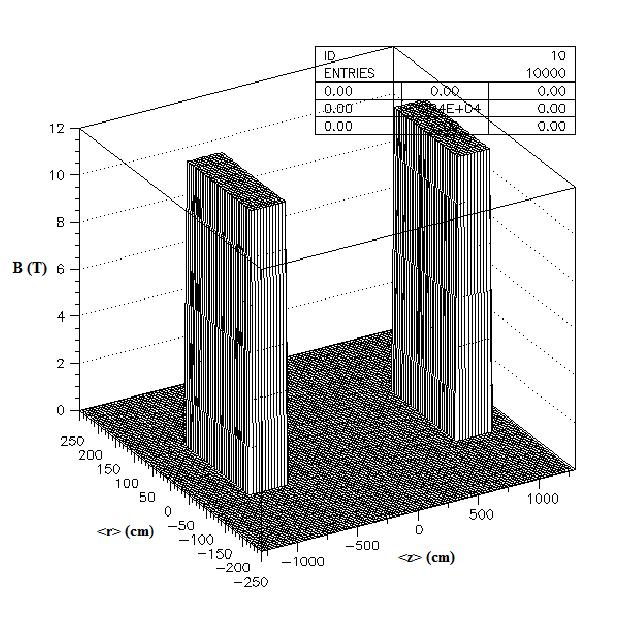 Full Detector
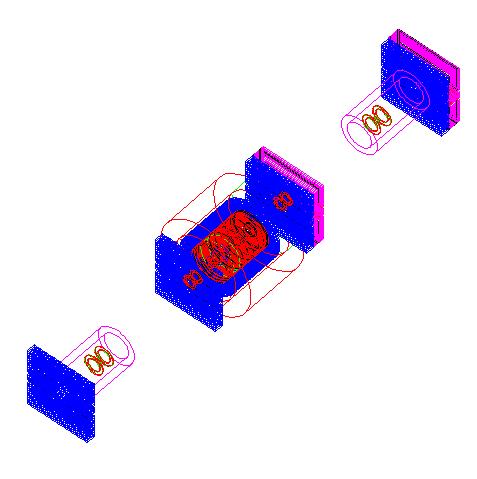 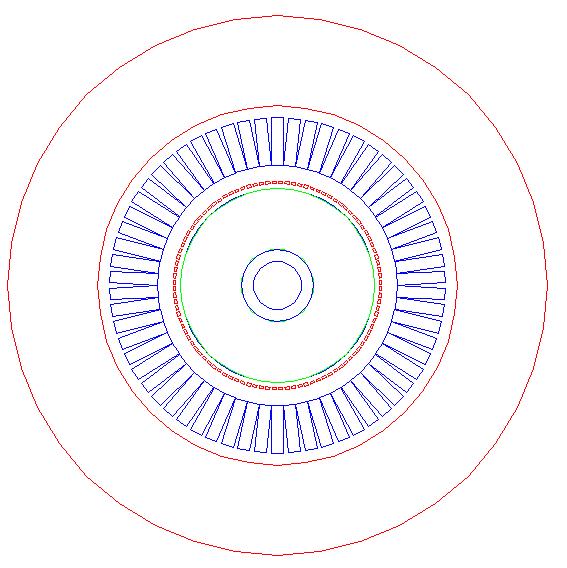 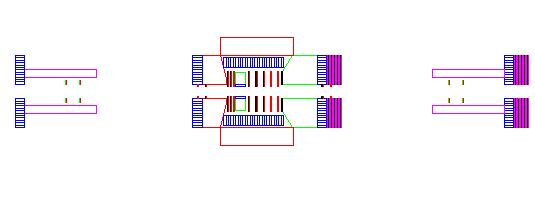 Events
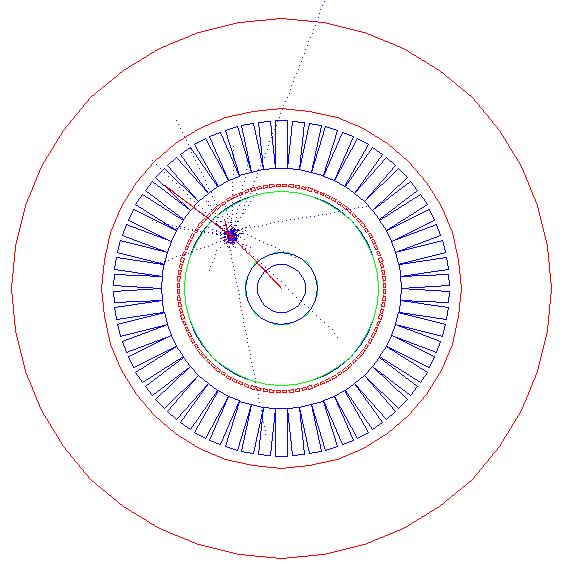 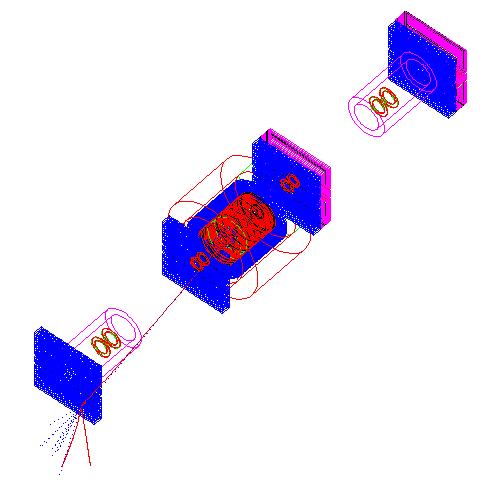 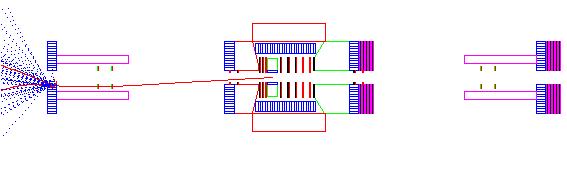 Events (cont.)
All volumes are sensitive with the exception of magnets.
Data received includes:
	global position (x,y,z) momentum (px,py,pz), mass, energy, energy lost, theta, phi, particle id
Electron Hits in Solenoid RegionData Shown Includes First Electron Hit In Each Individual Detector
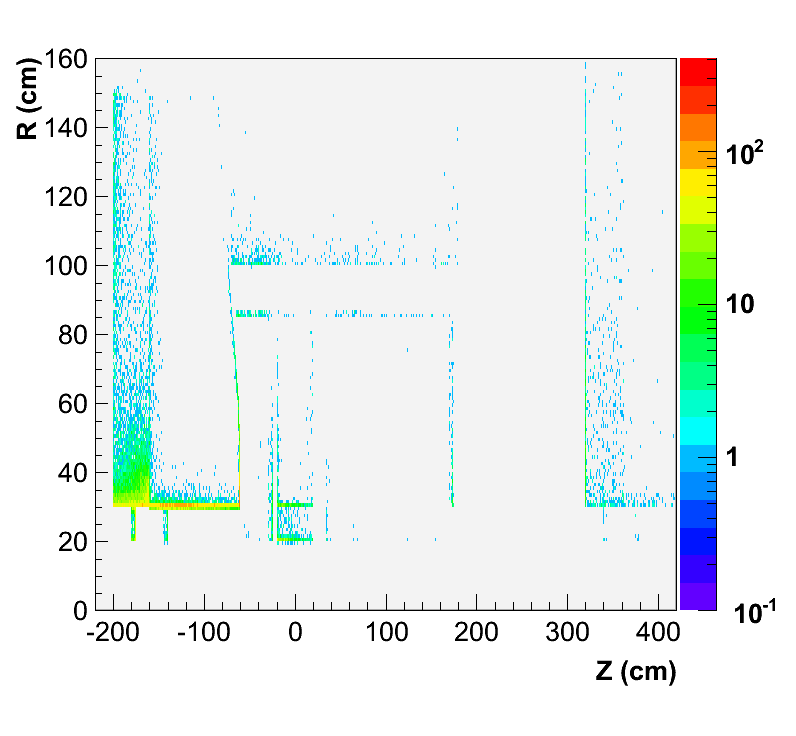 DIRC
EM Calorimeters
EM Calorimeter
HTCC
Silicon Tracking
Tracking
Wire Chamber
Electron hits in Solenoid Region (cont.)Data Shown Includes First Electron Hit In Each Individual Detector
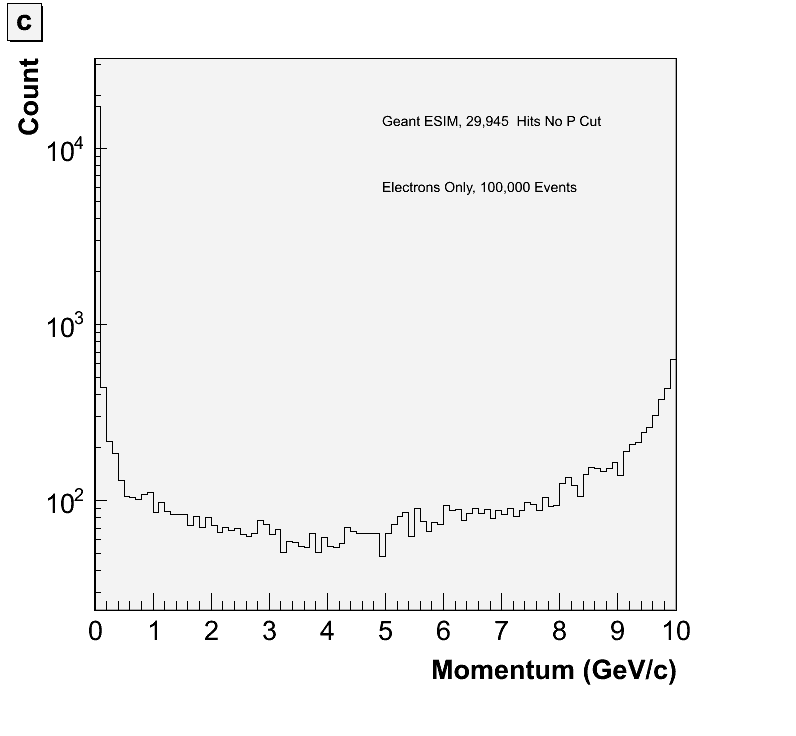 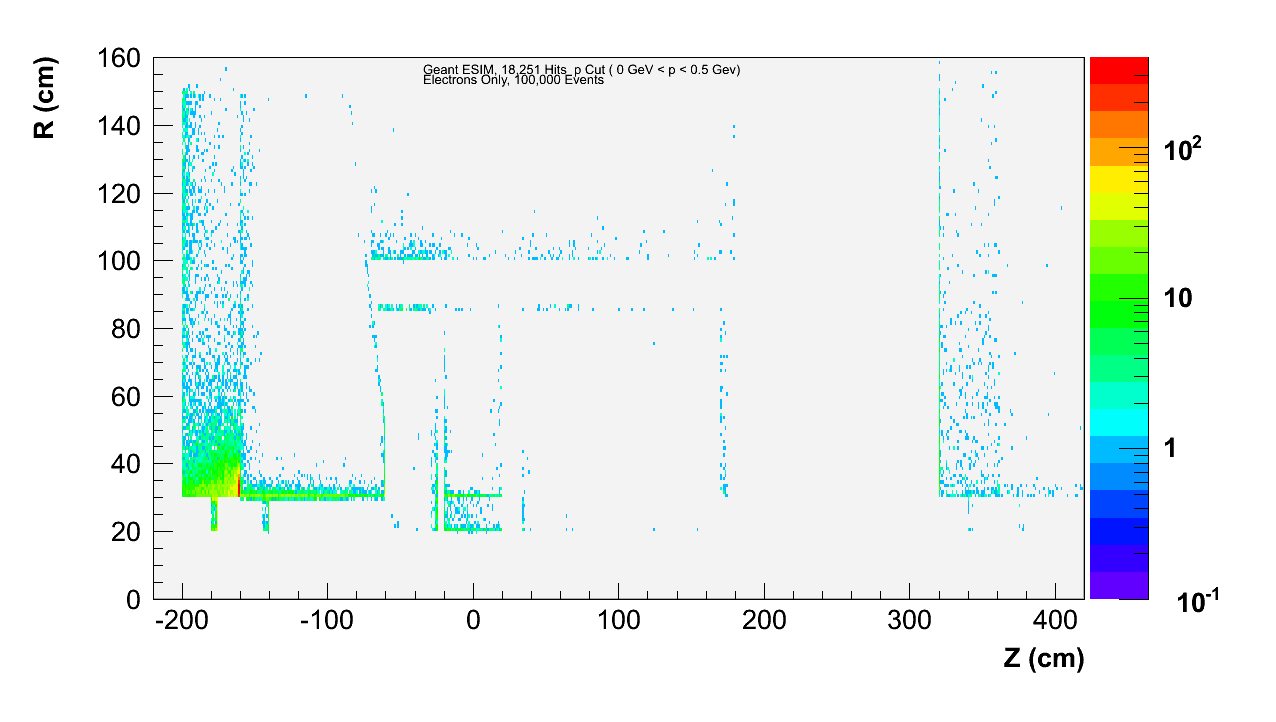 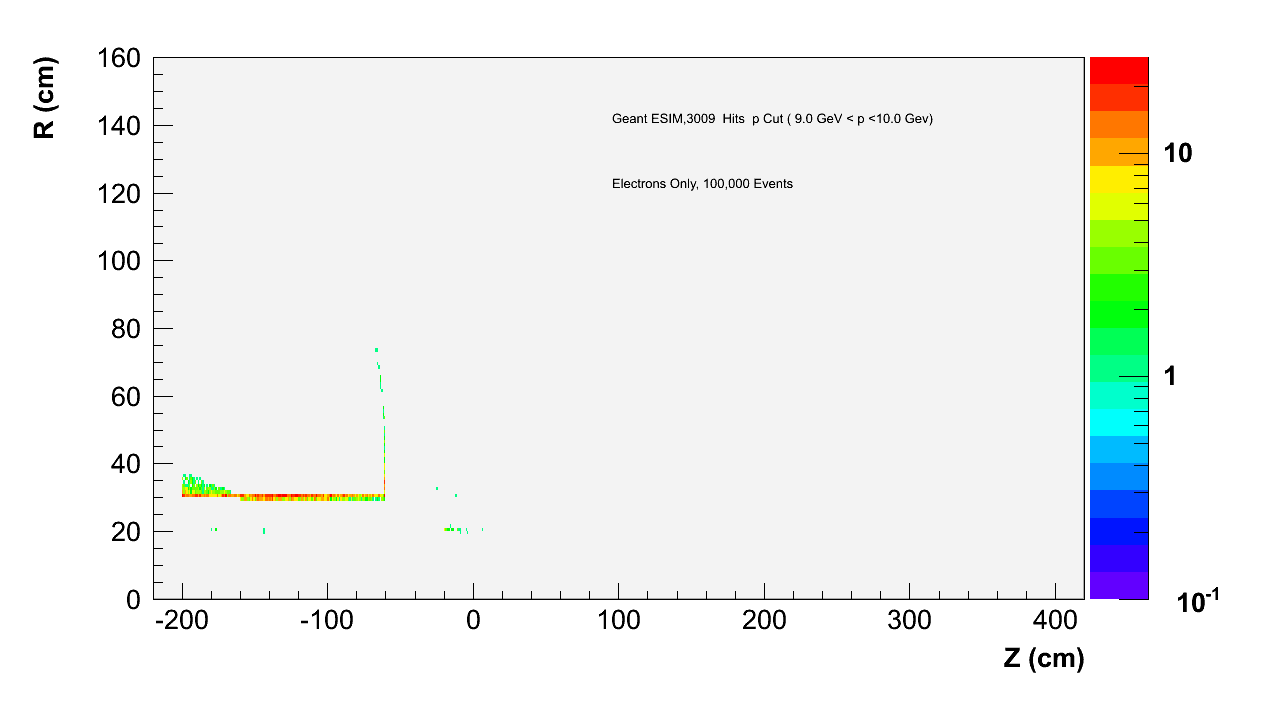 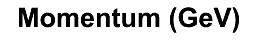 Momentum in Solenoid Region
Momentum Cut
(0 < p <= 0.5)
Momentum Cut
(9.0 < p <= 10.0)
Electron Hits in Dipole Region EM Calorimeter
Momentum in Dipole EM Calorimeter
Hits in Dipole EM Calorimeter
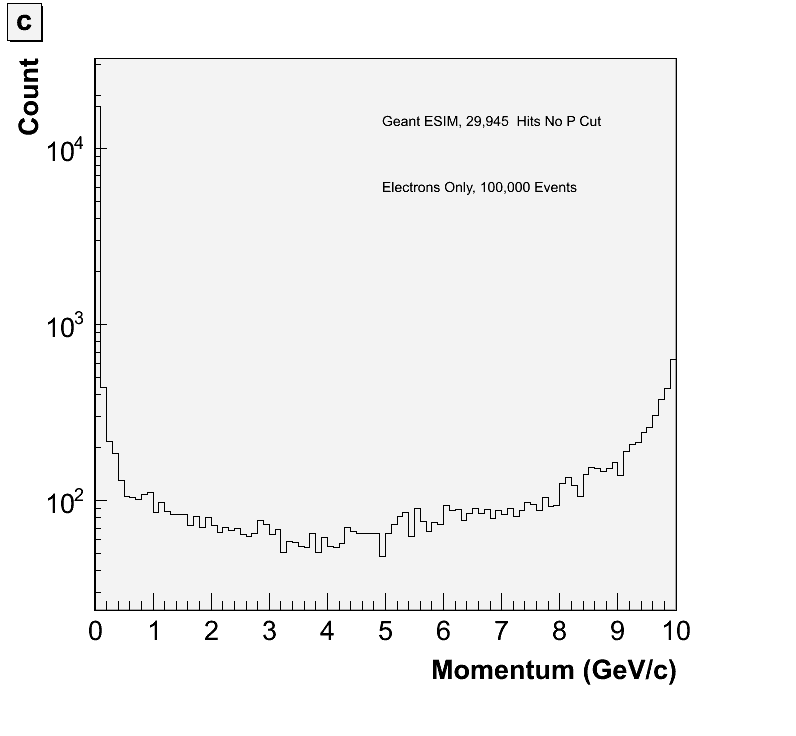 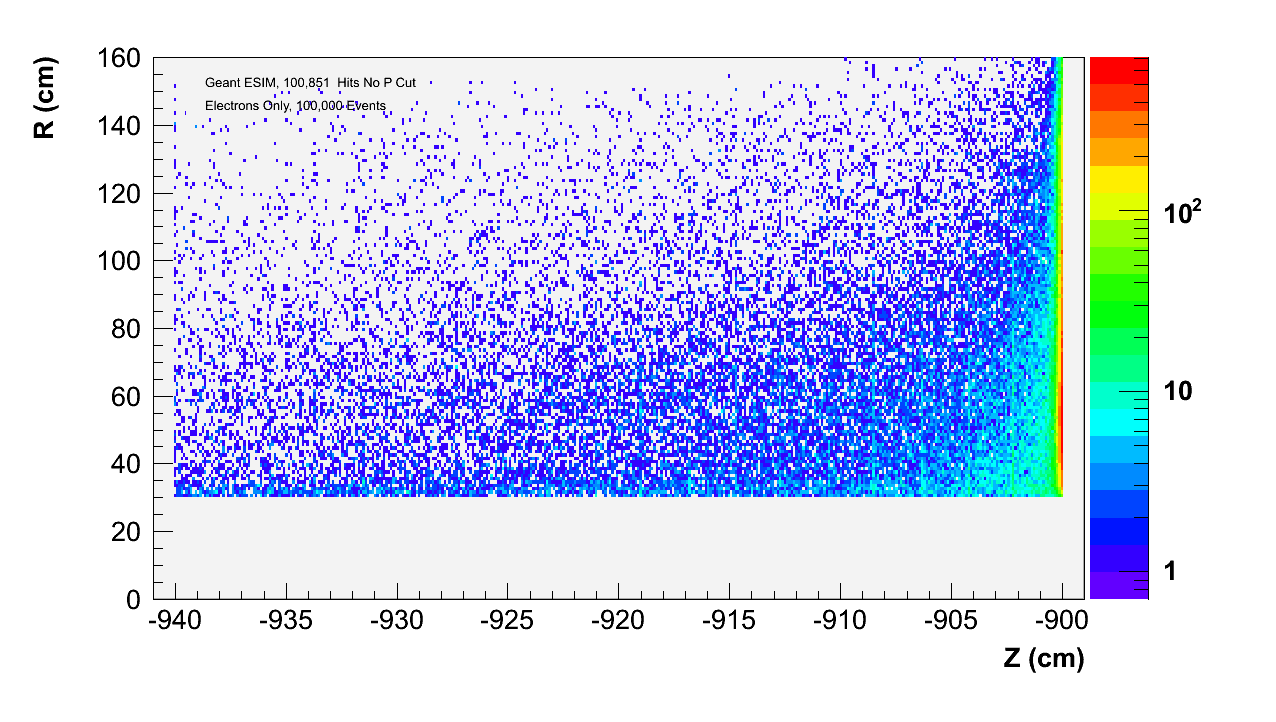 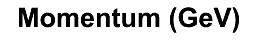 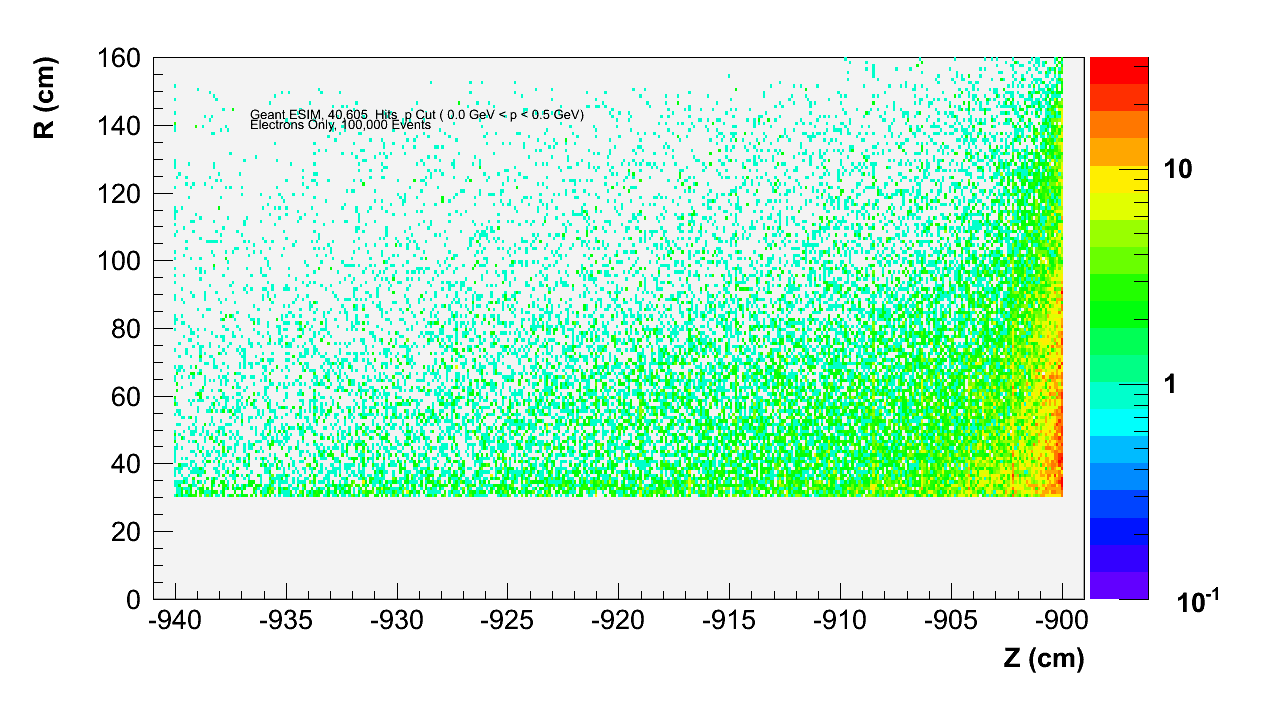 Hits P Cut (0 < p < 0.5)
Hits P Cut (9.0 <p<10)
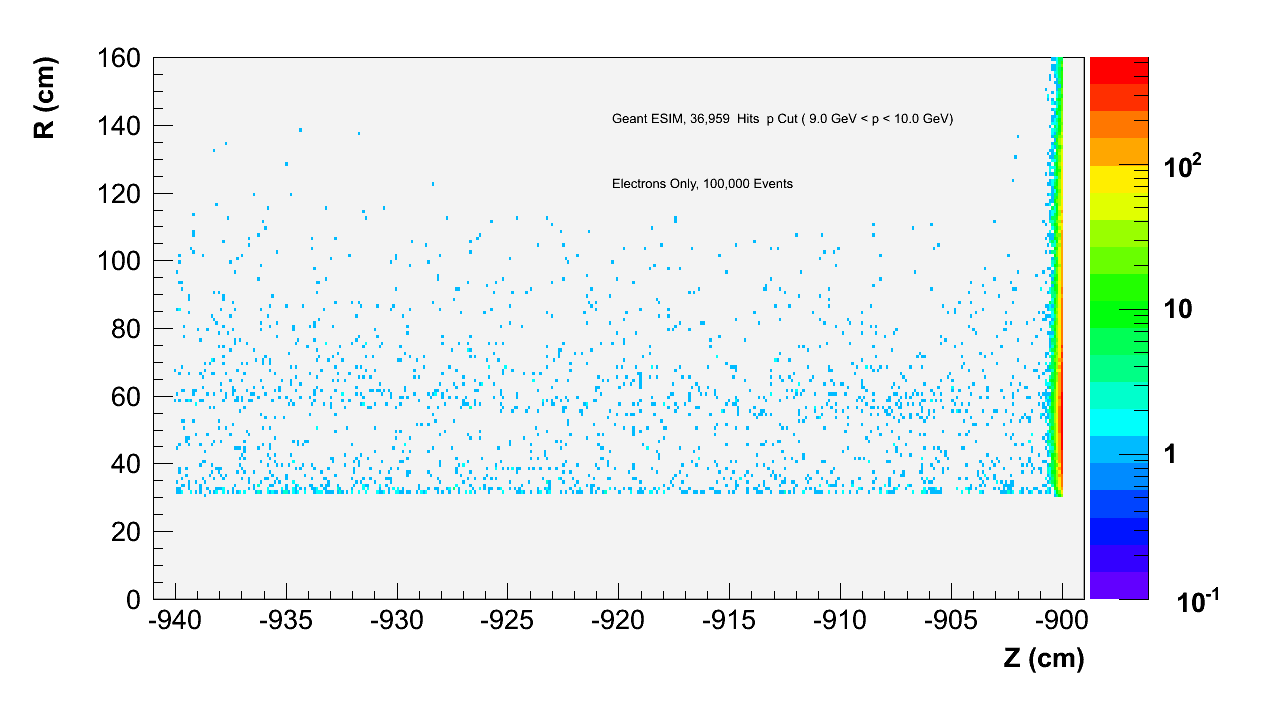 How many electrons do we miss?Data shown here includes a Tungsten Wall With 30cm Radius in Dipole Field
Hit Total With Wall: 120,971 Electrons
Miss Total: 13,140 Electrons
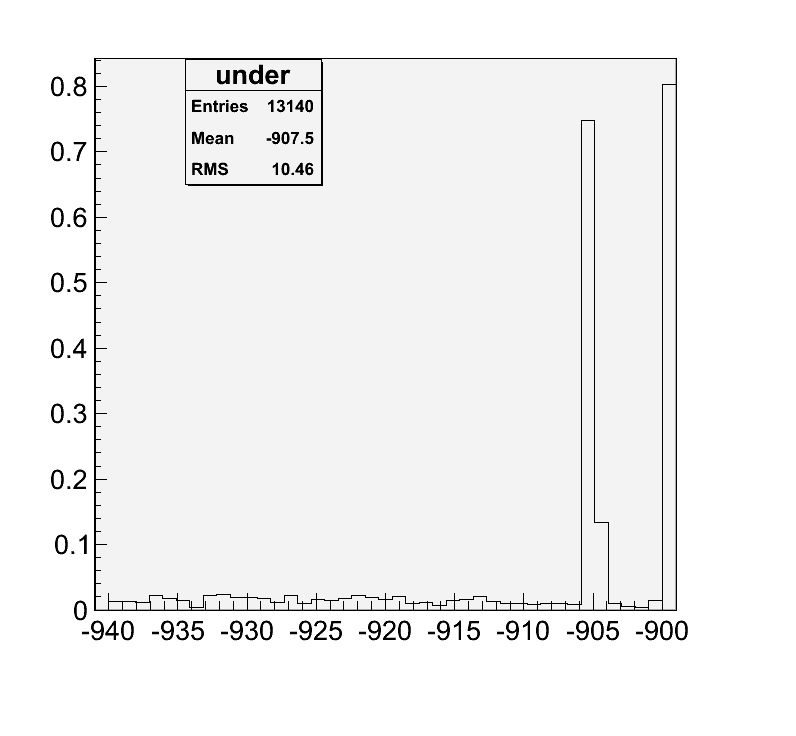 Hits w/ r < 30cm
Total Hits
<z> (cm)
Proton Hits In Dipole Region
Data includes a Tungsten wall at the Hadronic Calorimeter
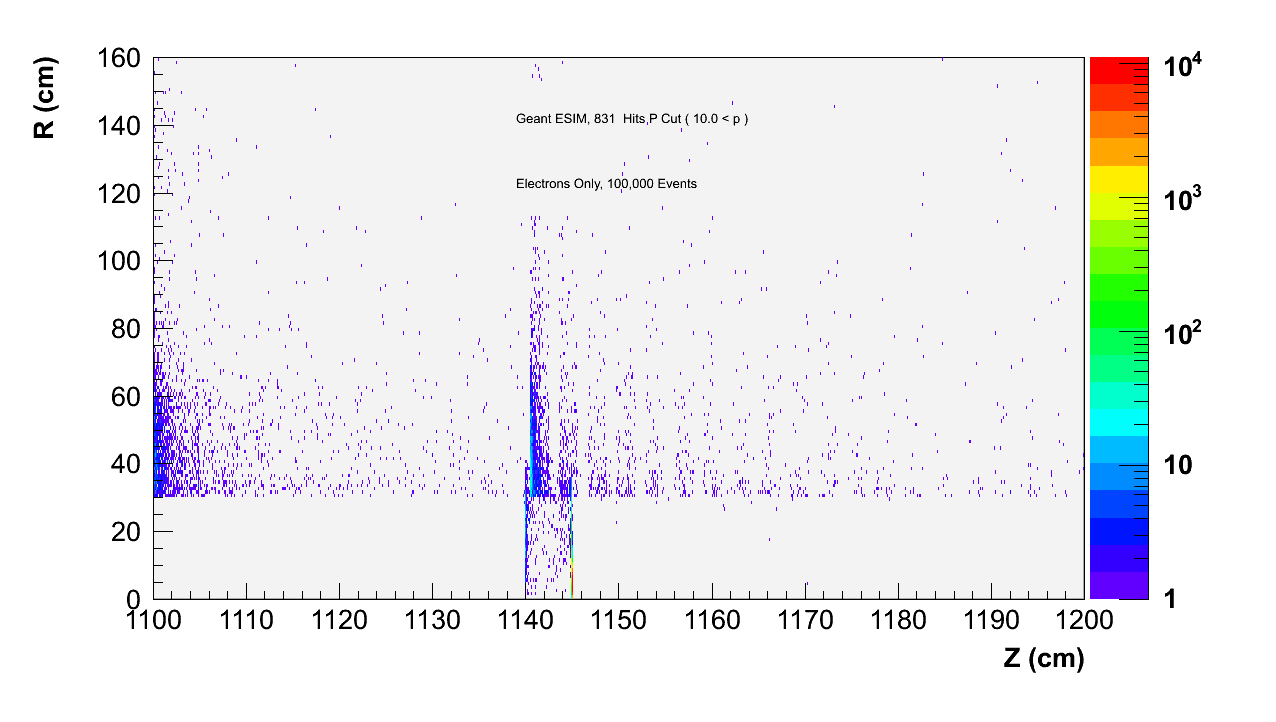 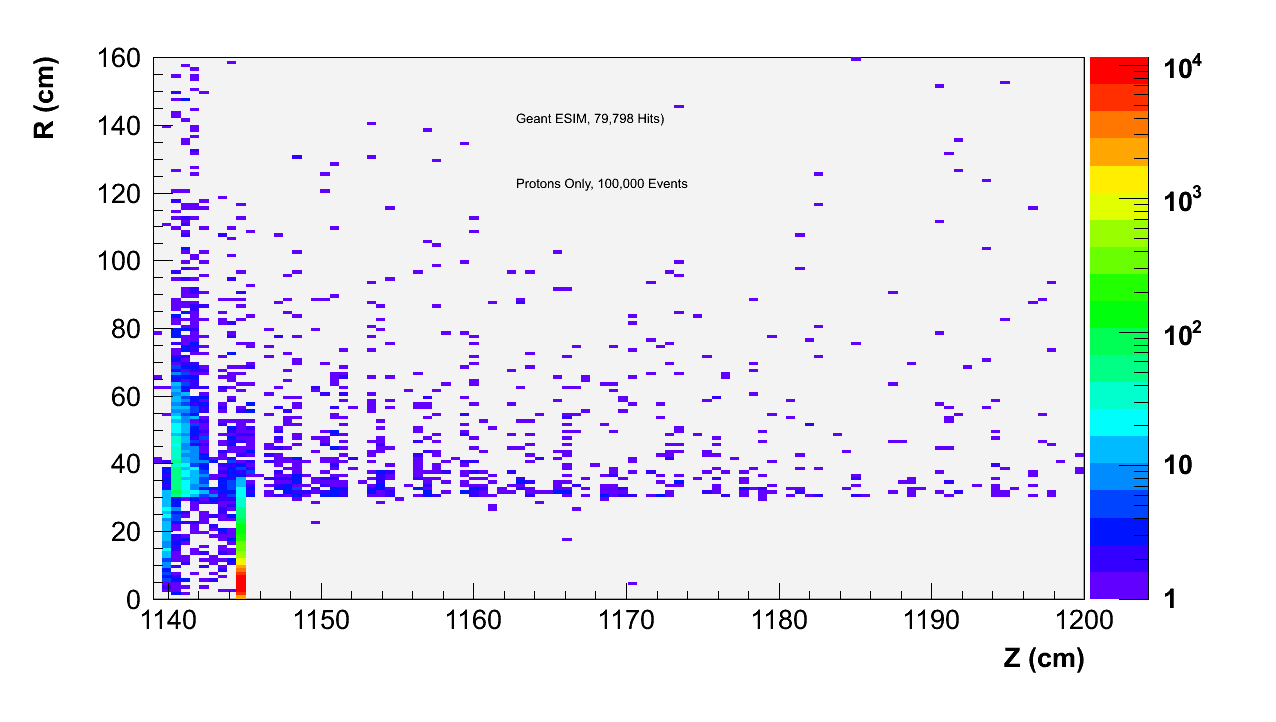 Proton Hits In Hadronic Calorimeter in Dipole
Momentum of Protons in Hadronic Calorimeter
Hits in Hadronic Calorimeter with cut (0 < p < 0.5)
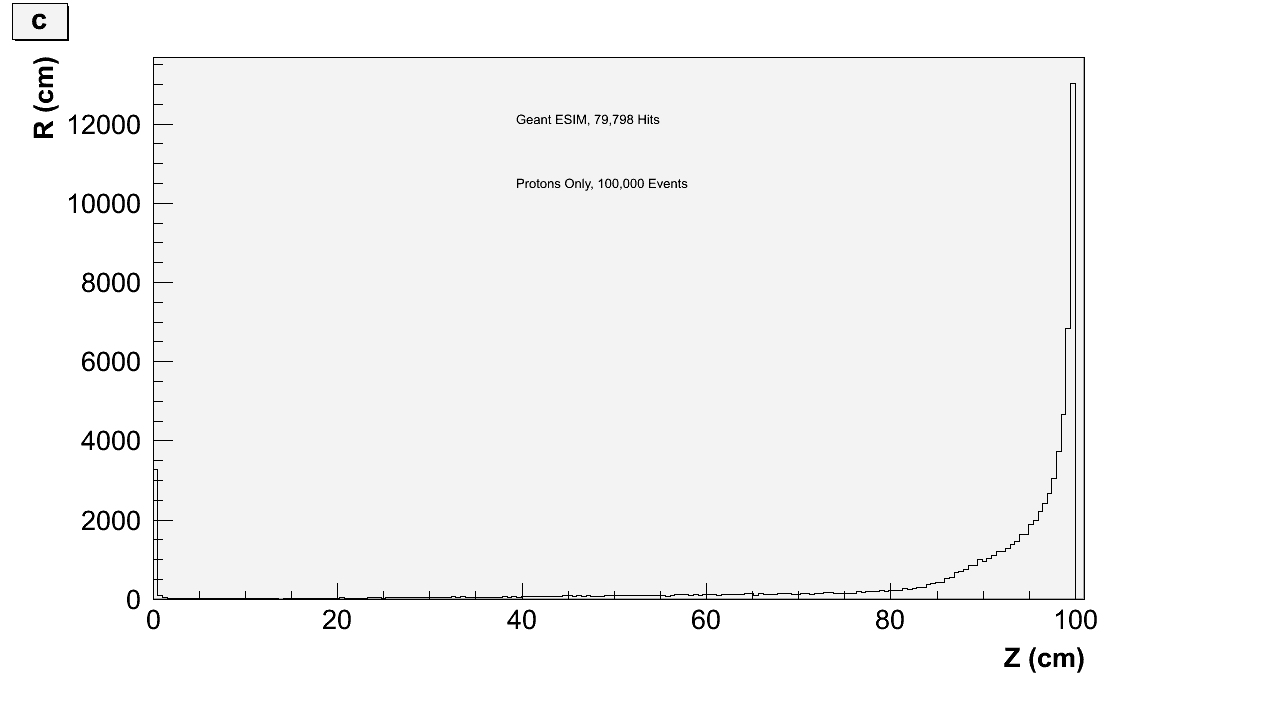 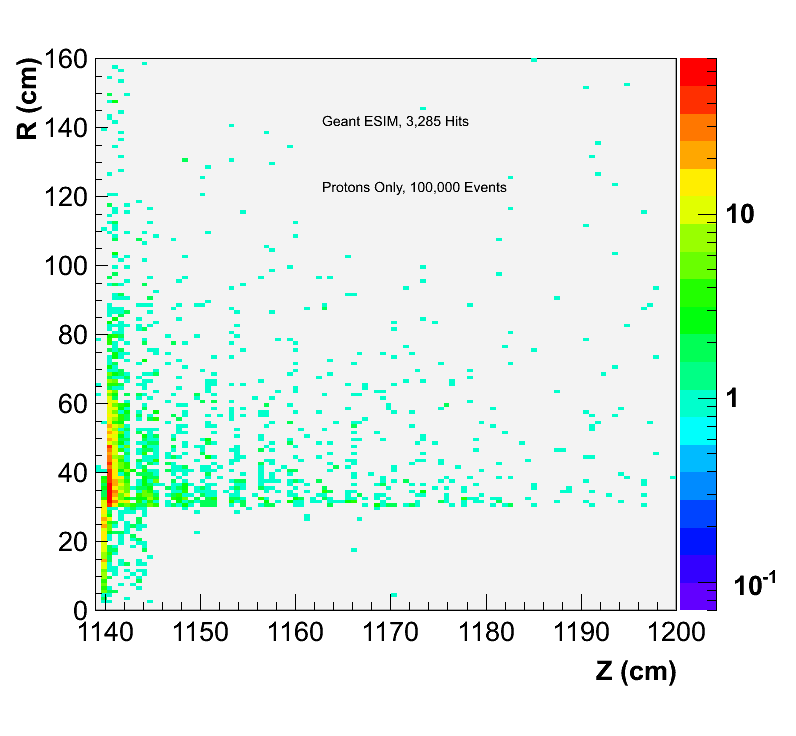 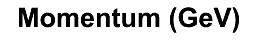 Hits in Hadronic Calorimeter with cut (90 < p < 100)
Hits in Hadronic Calorimeter with cut (80 < p < 90)
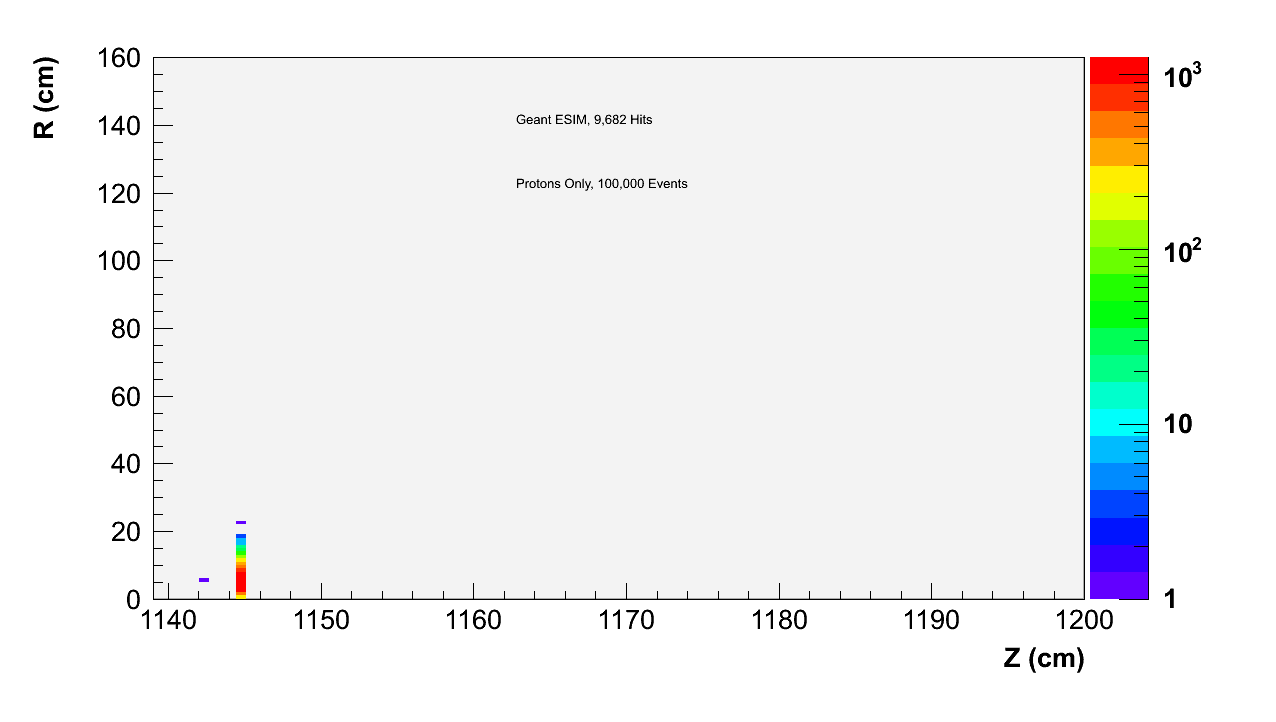 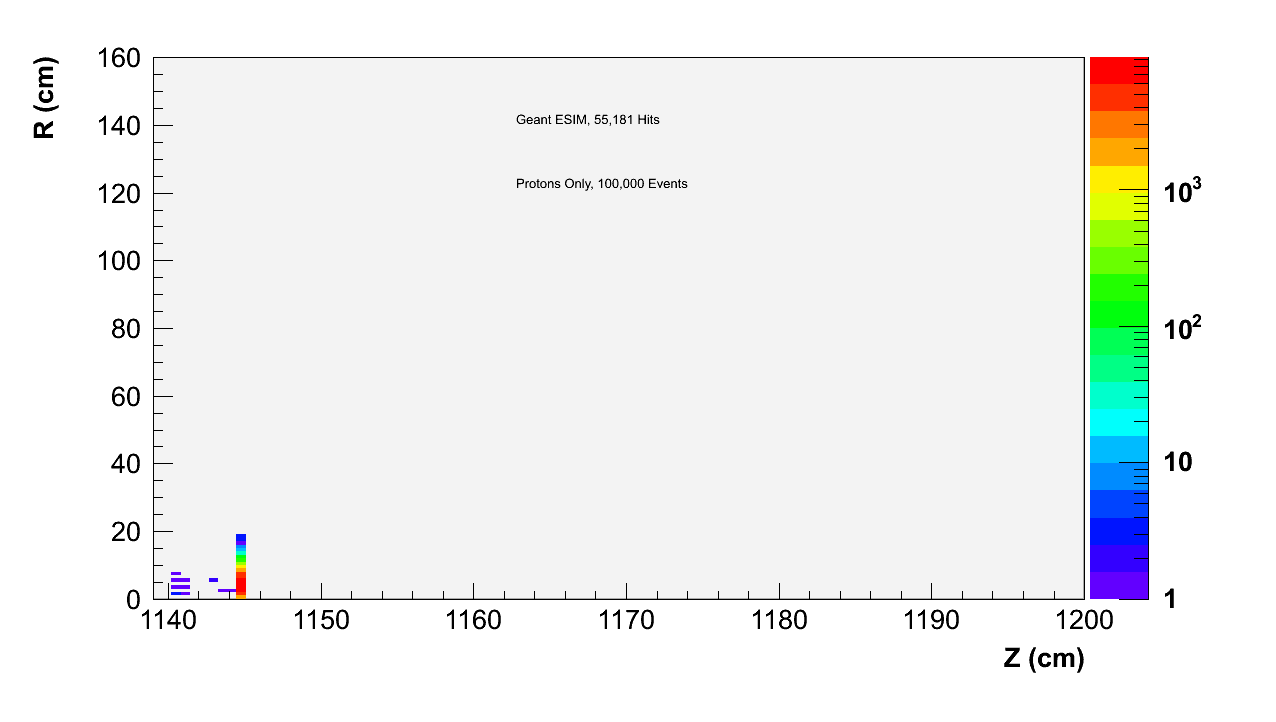 Future Plans
Study effects of different magnetic fields.
Study different events DIS vs Diffractive
Study momentum and angular resolutions of particles.
Simulate e-A events
Release source code
Optimize geometry (bring detectors closer to beam pipes d~10cm)
…………….